Scientific IT Services subscription for D-BSSE
D-BSSE has a subscription on the work of Scientific IT Services ETH

It includes in pre-paid mode various type of work for the labs

Consulting
Data analysis support
Training
Software development

The service owners is Matt Baker.
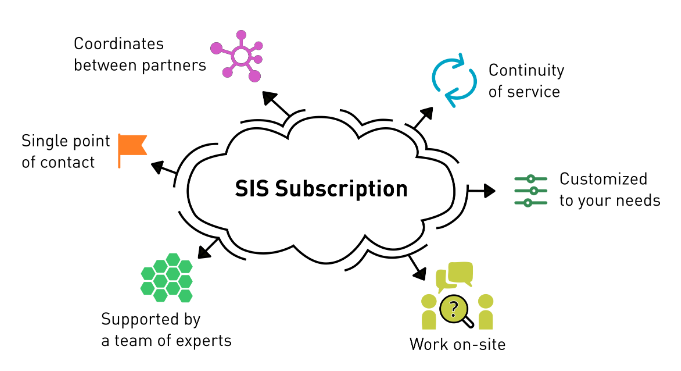 Scientific IT Services ETH
12/12/23
1
Scientific IT Services subscription for D-BSSE
SIS is present in the BSS building 
Also the experts from Zurich can be contacted directly or via service channels
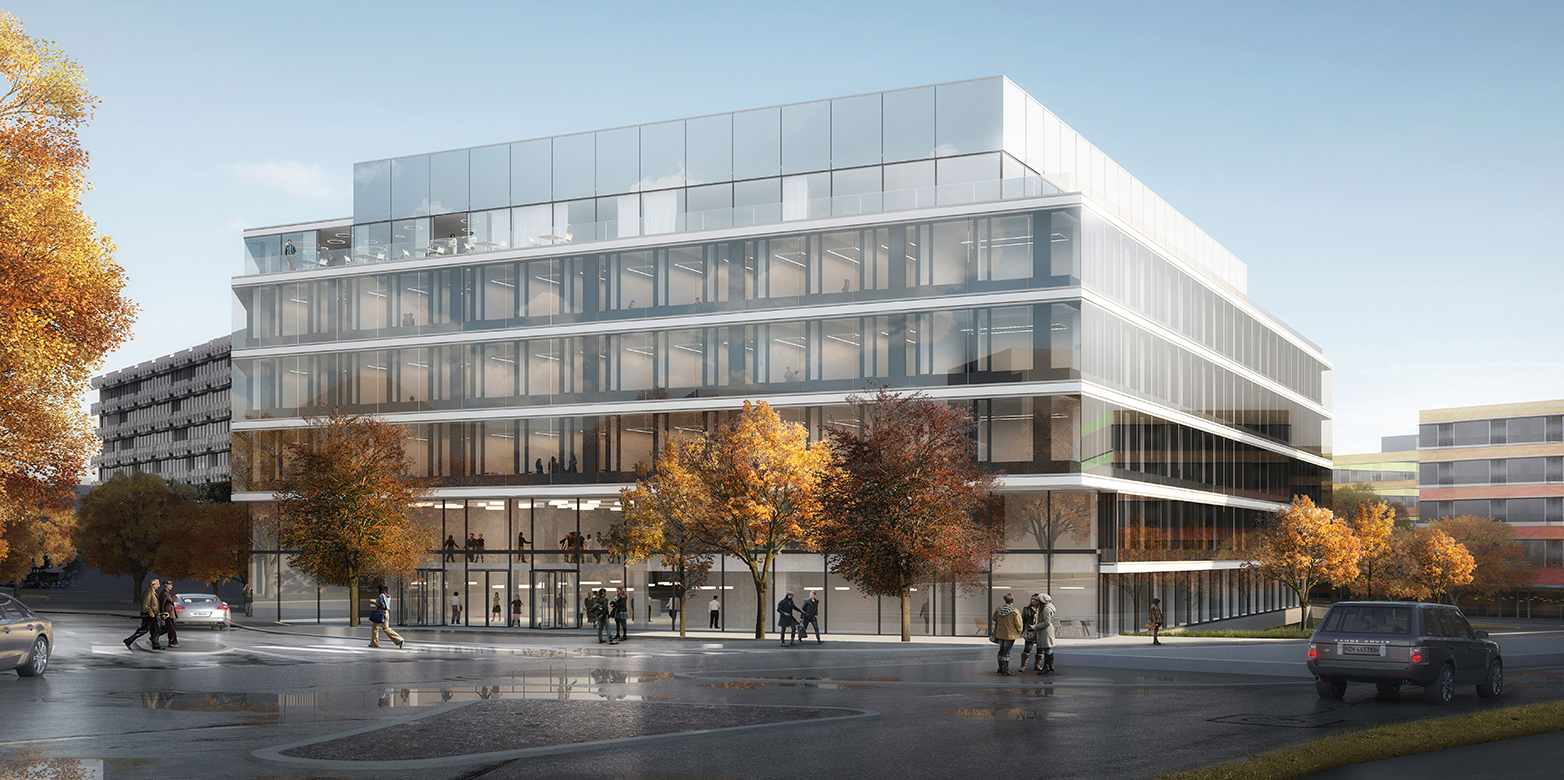 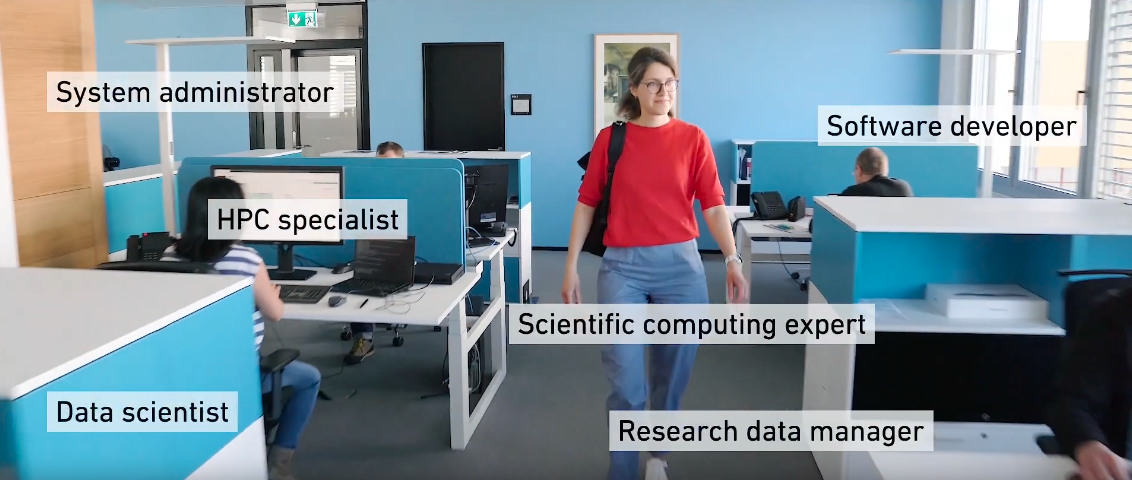 Scientific IT Services ETH
12/12/23
2
Types of support
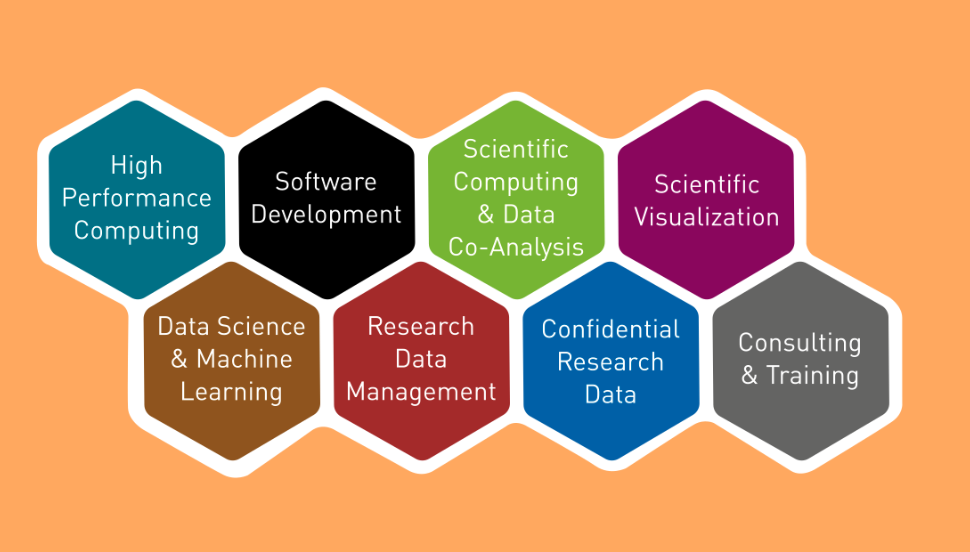 Machine learning service
Bioinformatics co-analysis service
Code clinics 
Scientific Data Management
openBIS
Cluster support for Euler and secure LeonhardMed clusters
Courses
Individual consulting
Service-based and collaborative projects
Scientific IT Services ETH
12/12/23
3
Types of courses
High Performance Computing for –omics
Advanced HPC with Snakemake
Fast Python
Machine Learning 
Introduction to openBIS
Research Data Management
MPI

See also https://sis.id.ethz.ch/services/index.html#consulting-training
Scientific IT Services ETH
12/12/23
4